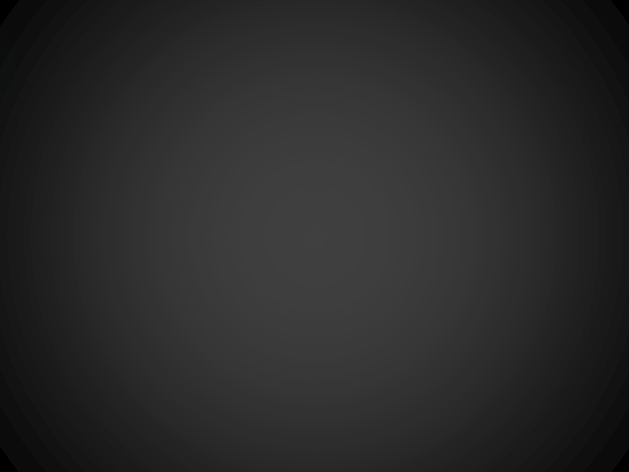 Compact Representations 
of Coalitional Games
Jianing Yu
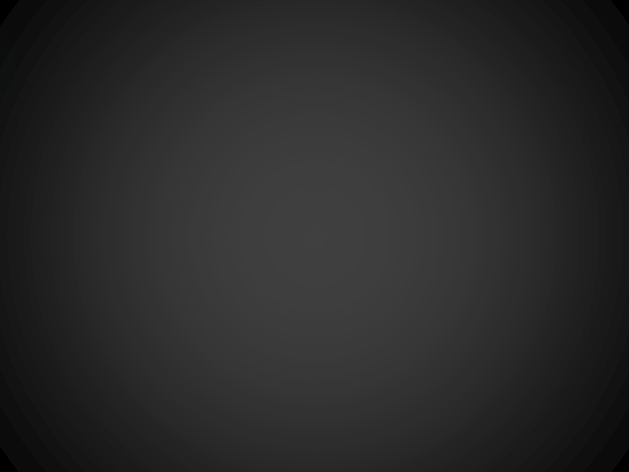 Outline
Computational problems associated with a 
     solution concept
Why we need the compact representation 
    of coalitional games
Compactly-represented coalitional games
 Weighted graph game  
 Marginal contribution nets  
 Conclusion
Introduction
Conclusion
WG Game
MC-nets
Computational problems
There are several problems associated with a solution concept.
Is the solution concept nonempty?
Given a payoff vector, does it belong to the solution concept?
……
Study the computational complexity of the problems associated with each solution concept.
Criteria for judging whether a solution concept is appropriate
Fairness
Stability
…….
The computational complexity of the problems associated with it should not be too great
Introduction
Conclusion
WG Game
MC-nets
Why we need the compact representation?
How do we represent the input when computing a solution concept?
Straightforward representation by enumeration requires exponential space
Complexity is measured in term of the input size
We need compact representation so that the input size is a polynomial in the number of agents
In general, the more succinct a representation is, the harder it is to compute
Example: Given a coalitional game (N=4, v), if we want to compute the Shapley value, we need
Introduction
Conclusion
WG Game
MC-nets
Weighted Graph Game
Definition: Let          denote an undirected weighted graph,  where     is the set of vertices and             is the set of edge weights; denote the weight of the edge between the vertices    and    as      . This graph defines a weighted graph game (WGG), where the coalitional weighted graph game is constructed game as follows:
  d
Example:
1
3
4
2
Introduction
Conclusion
WG Game
MC-nets
Example - Revenue Sharing game
Nodes:      cities
Edges:       toll highways
Weights:   highway’s toll revenues
Question: How to divide the total revenues among the cities?
Fun game:
Who can answer the following question the most quickly?
1
3
4
2
Question:
What is the Shapley value of city one in this game?
Introduction
Conclusion
WG Game
MC-nets
Shapley value
Theorem: The Shapley value of the coalitional game   induced by a weighted graph game           is
Example:
1
3
4
2
Complexity: The Shapley value can be computed in           time
Introduction
Conclusion
WG Game
MC-nets
Shapley value
Theorem:
Proof:
1
3
4
2
1
3
4
1
2
1
2
4
3
2
Step1: Symmetry axiom & Dummy axiom
Step2: Additivity axiom
Introduction
Conclusion
WG Game
MC-nets
WGG with nonnegative weights is convex
Proposition: If all the weights are nonnegative then the game is convex.
Convex: For all
Proof:
1
3
4
2
1
3
4
1
4
2
1
4
1
3
4
3
2
2
1
4
The core is nonempty if all the weights are nonnegative
Introduction
Conclusion
WG Game
MC-nets
Is a given payoff vector in the core?
Proposition: If all the weights are nonnegative then membership of a payoff vector in the core can be tested in polynomial time.
How to test?
Construct a flow network and calculate the maximum flow.
Introduction
Conclusion
WG Game
MC-nets
Is a given payoff vector in the core?
How to test?
Construct a flow network and calculate the maximum flow.
E12
E13
E14
E23
E24
S
T
1
3
4
2
1
3
4
2
W is the weight. X={X1, x2, x3, x4} is the payoff vector.
Introduction
Conclusion
WG Game
MC-nets
Is a given payoff vector in the core?
The value of the maximum flow is          if and only if      is in the core
If part: If max-flow =           ,       is in the core.
Only if part: If max-flow <            ,       is not in the core.
E12
E13
E14
E23
E24
S
T
1
3
4
2
1
3
4
2
A max-flow problem can be solved in polynomial time.
Introduction
Conclusion
MC-nets
WG Game
Marginal contribution nets – a logical approach
Definition: An MC-net consists of a set of rules 
where the valuation function is given by


where              evaluates to 1 if the Boolean formula      evaluates to true for the truth assignment       and 0 otherwise.
Example:
Introduction
Conclusion
MC-nets
WG Game
Marginal contribution nets
Theorem: MC-nets can represent any game when negative literals are allowed in the patterns, or when the weights can be negative.
Proposition: MC-nets generalize Weighted Graph game representation.
1
3
4
2
Introduction
Conclusion
MC-nets
WG Game
Marginal contribution nets
Theorem: Given a TU game represented by an MC-net limited to conjunctive patterns, the Shapley value can be computed in time linear in the size of the input.
Proposition: Determining whether the core is empty or checking whether a payoff vector lies in the core are coNP-hard.
Introduction
Conclusion
WG Game
MC-nets
Conclusion
Compact representation of coalitional games is necessary when the number of agents is large.
representation for specific games (not complete):
     weighted graph game.
general representations, that may require less space in
     some cases:
     Marginal contribution nets.
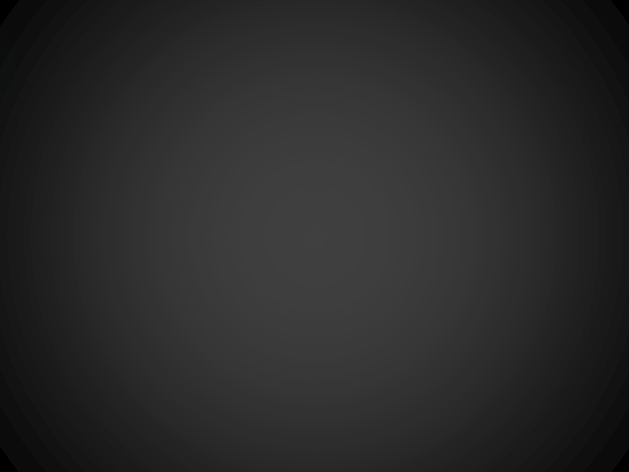 References
Deng, Xiaotie, and Christos H. Papadimitriou. "On the   complexity of cooperative solution concepts." Mathematics of Operations Research 19.2 (1994): 257-266. 
 Ieong, Samuel, and Yoav Shoham. "Marginal contribution nets: a compact representation scheme for coalitional games." Proceedings of the 6th ACM conference on Electronic commerce. ACM, 2005.
 Stéphane Airiau. “Cooperative Games Lecture 9: Representation and Complexitity issues”
 Multiagent systems: Algorithmic, game-theoretic, and logical foundations, Y Shoham, K Leyton-Brown, Cambridge University Press, 2009
“Maximum flow problem”, Wikipedia,
http://en.wikipedia.org/wiki/Maximum_flow_problem
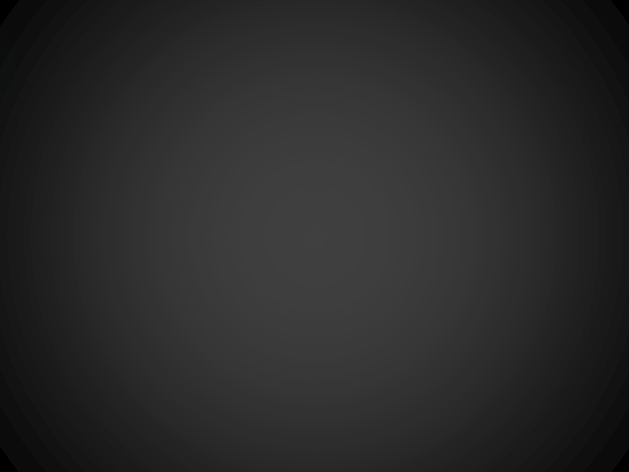 Thank you!
Introduction
Conclusion
WG Game
MC-nets
Background -- Flow network
5/5
5/5
10: flow
10: capacity
10/10
4/4
6/8
1/2
2/6
0/3
5/5
4/4
4/5
Each edge has a capacity and each edge receives a flow
 A maximum feasible flow through the flow network
 A cut divides the vertices of a graph into two disjoint subsets
    The capacity of the cut is 5+6+10 = 21
    A min-cut is a cut with the minimum capacity
 Max-flow =  Min-cut
 A max-flow problem can be solved in polynomial time.
A
S
E
D
B
C
T
0/1
Introduction
Conclusion
WG Game
MC-nets
Is a given payoff vector in the core?
If part: If max-flow =           ,       is in the core.
E13
E14
E23
E24
E12
S
T
1
3
4
2
1
3
4
2
For subgame S={1,2}
Introduction
Conclusion
WG Game
MC-nets
Is a given payoff vector in the core?
Only if part: If max-flow <            ,       is not in the core.
E12
E13
E14
E23
E24
S
T
1
3
4
2
1
3
4
2
The capacity of this cut is